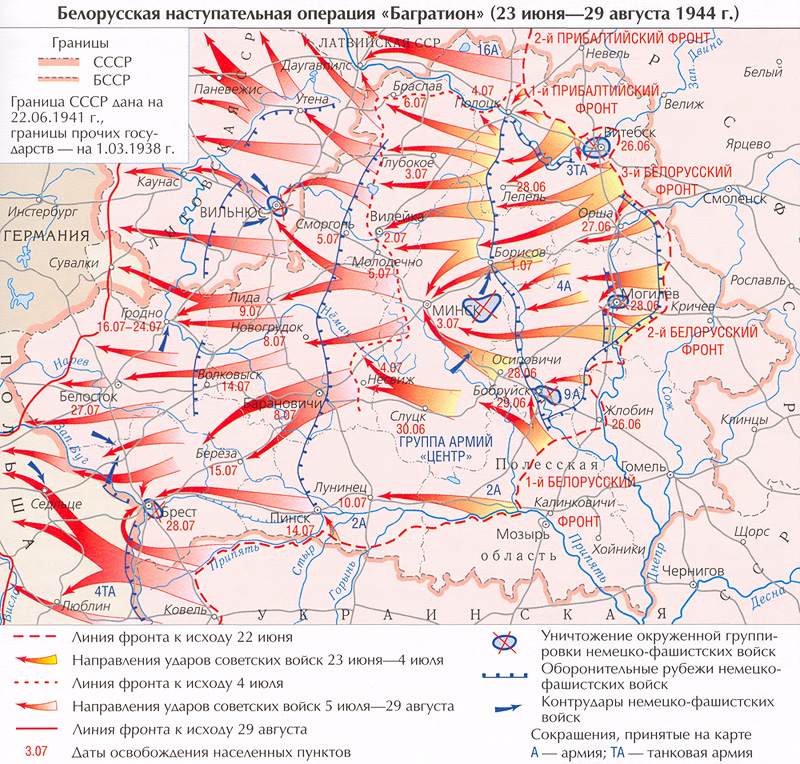 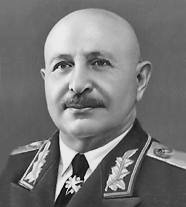 І. Х. Баграмян
Камандуючы 
І-га Прыбалтыйскага 
фронту
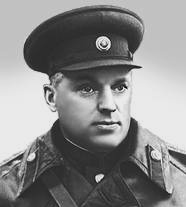 К.К.Ракасоўскі
Камандуючы  
І-га Беларускага фронту
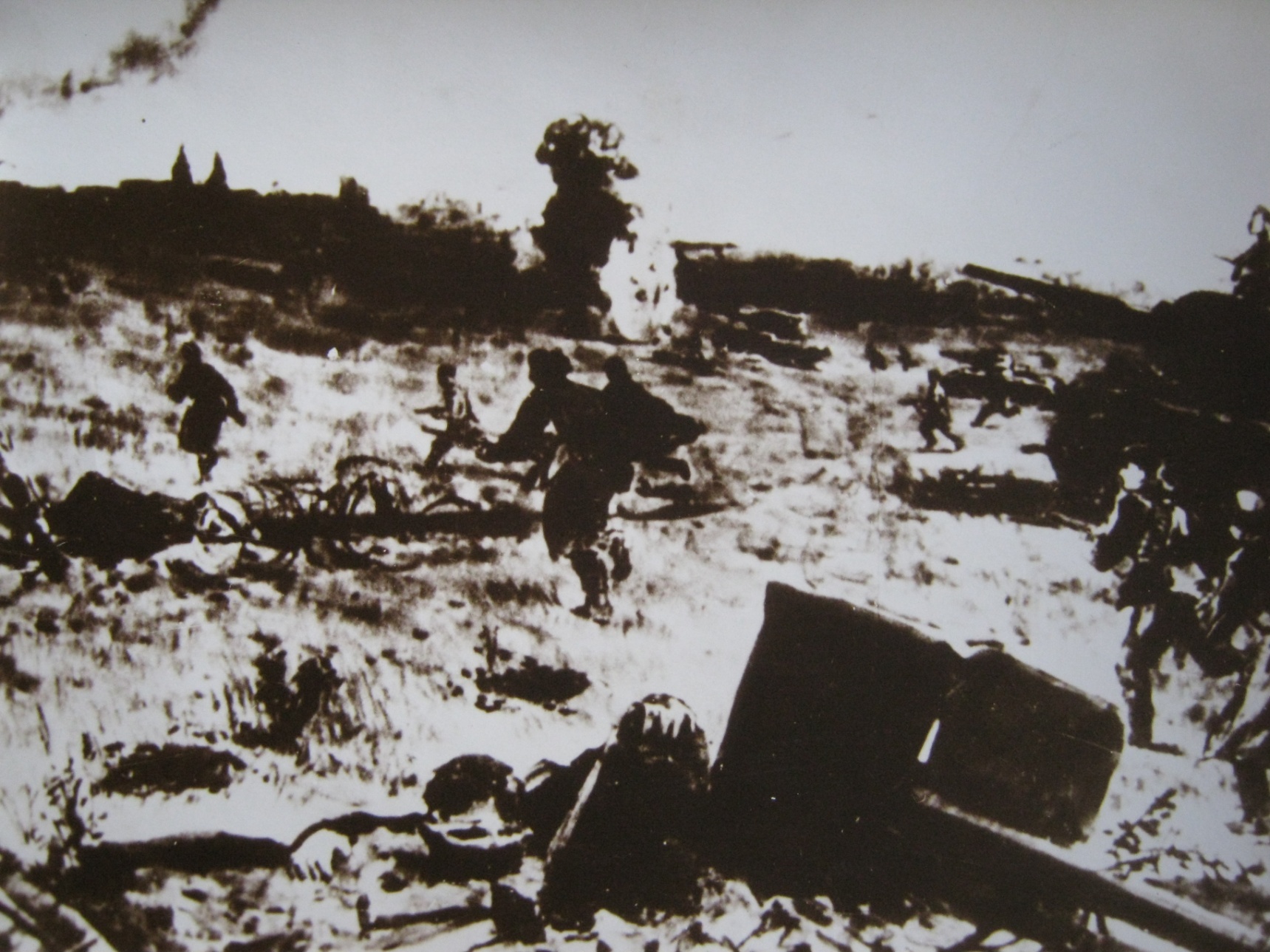 Абарона Відзаў. Ліпень 1944 г.
Лінія фронту  ў пачатку ліпеня 1944 г.
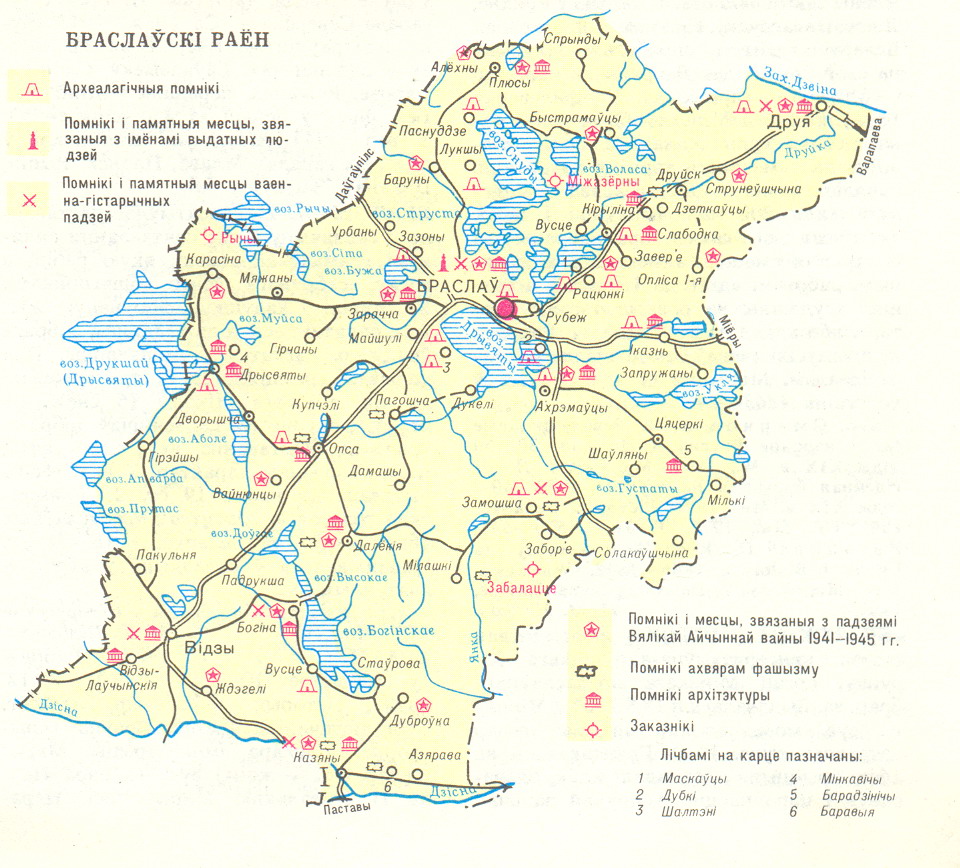 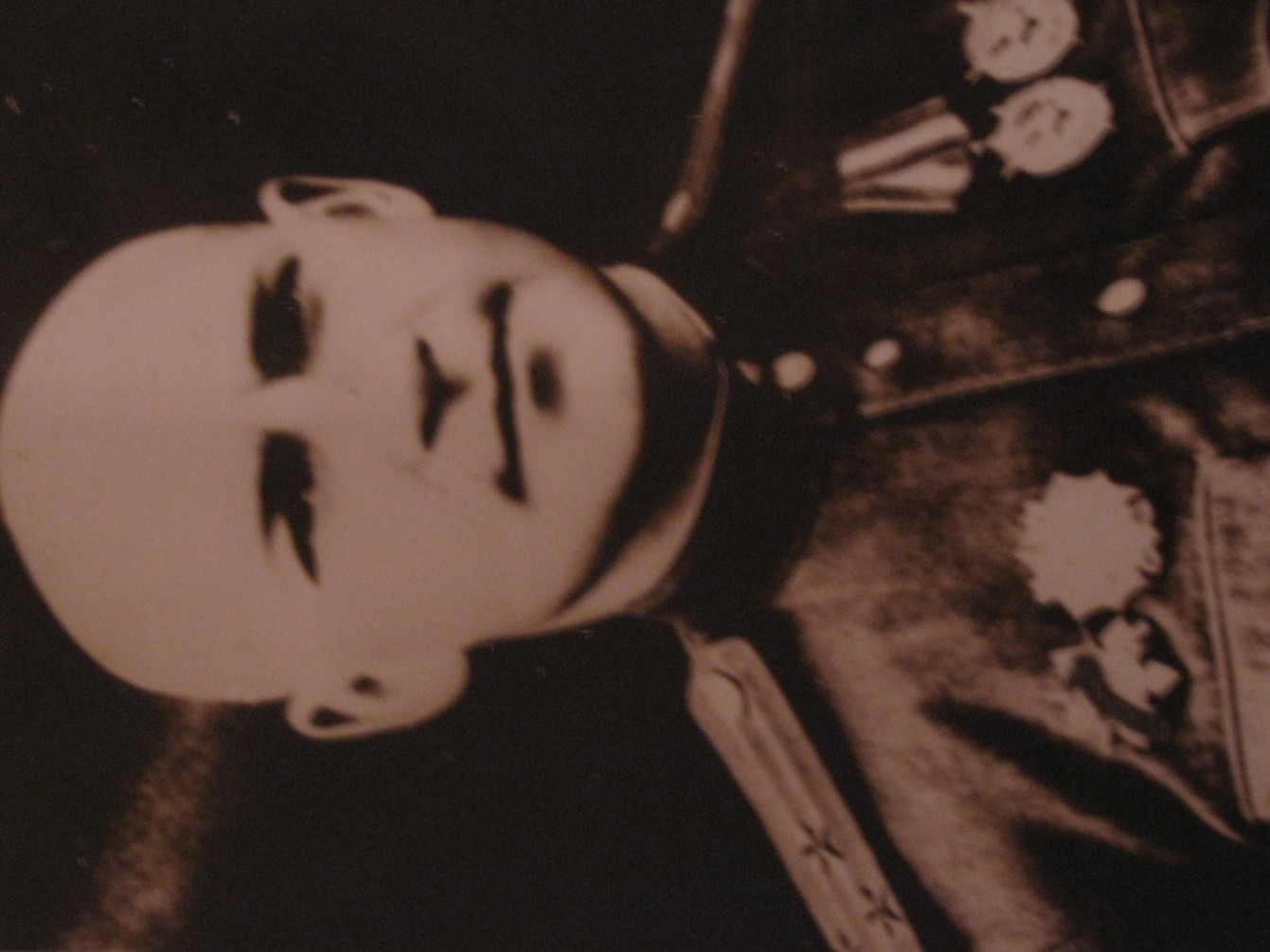 Ф.Н. Уцянкоў 
камандзір палка,
 ганаровы грамадзянін
 г. Браслава
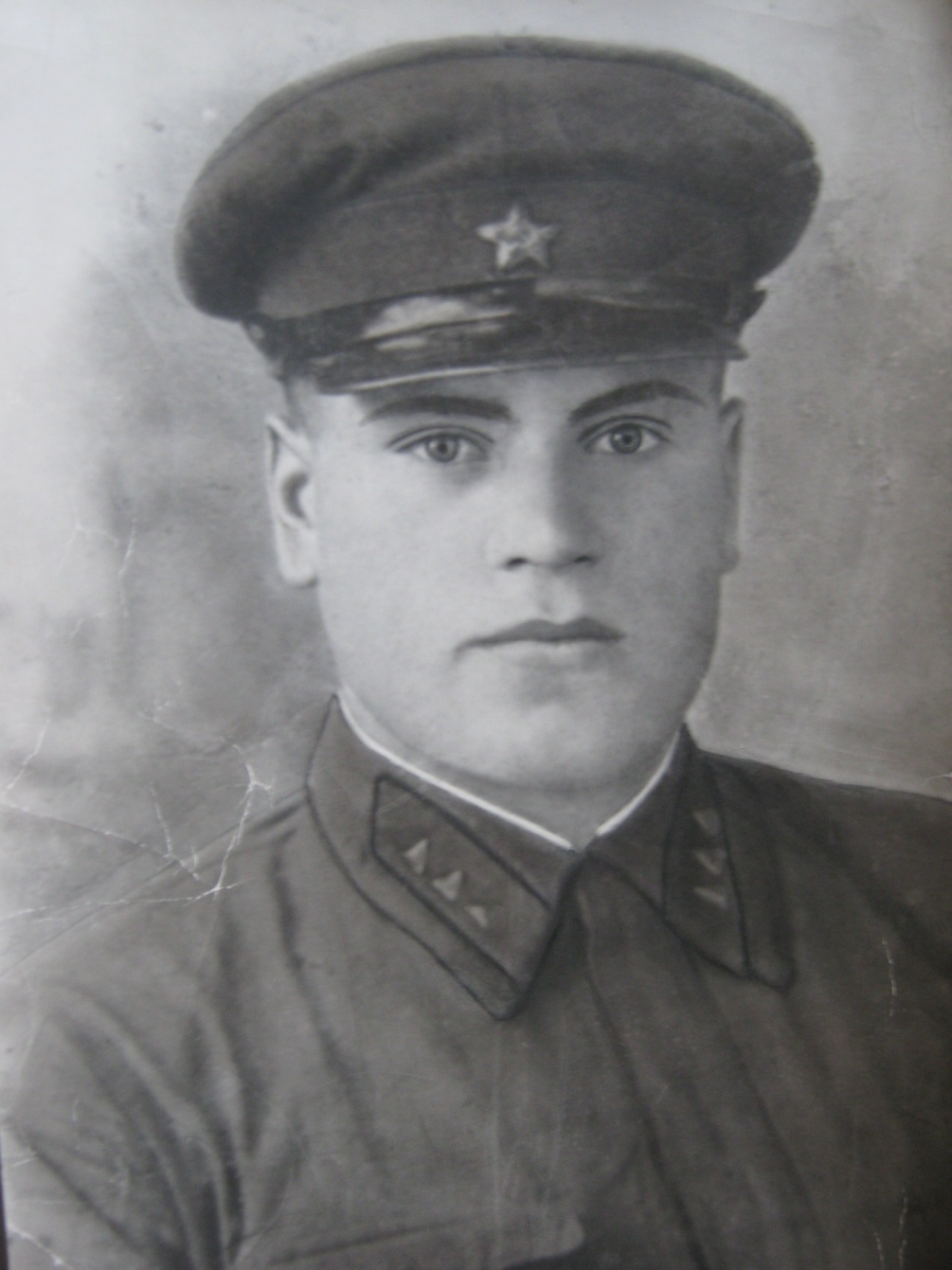 ЖданаўАляксей Мітрафанавіч

Герой Савецкага Саюза

(камандзір 2-га батальёна 
287-стралковага палка, 166 стралковай дывізіі)
Валчкоў 
Іван Мікітавіч

Герой Савецкага Саюза

(камандзір стралковай роты 9-й гвардзейскай стралковай дывізіі)
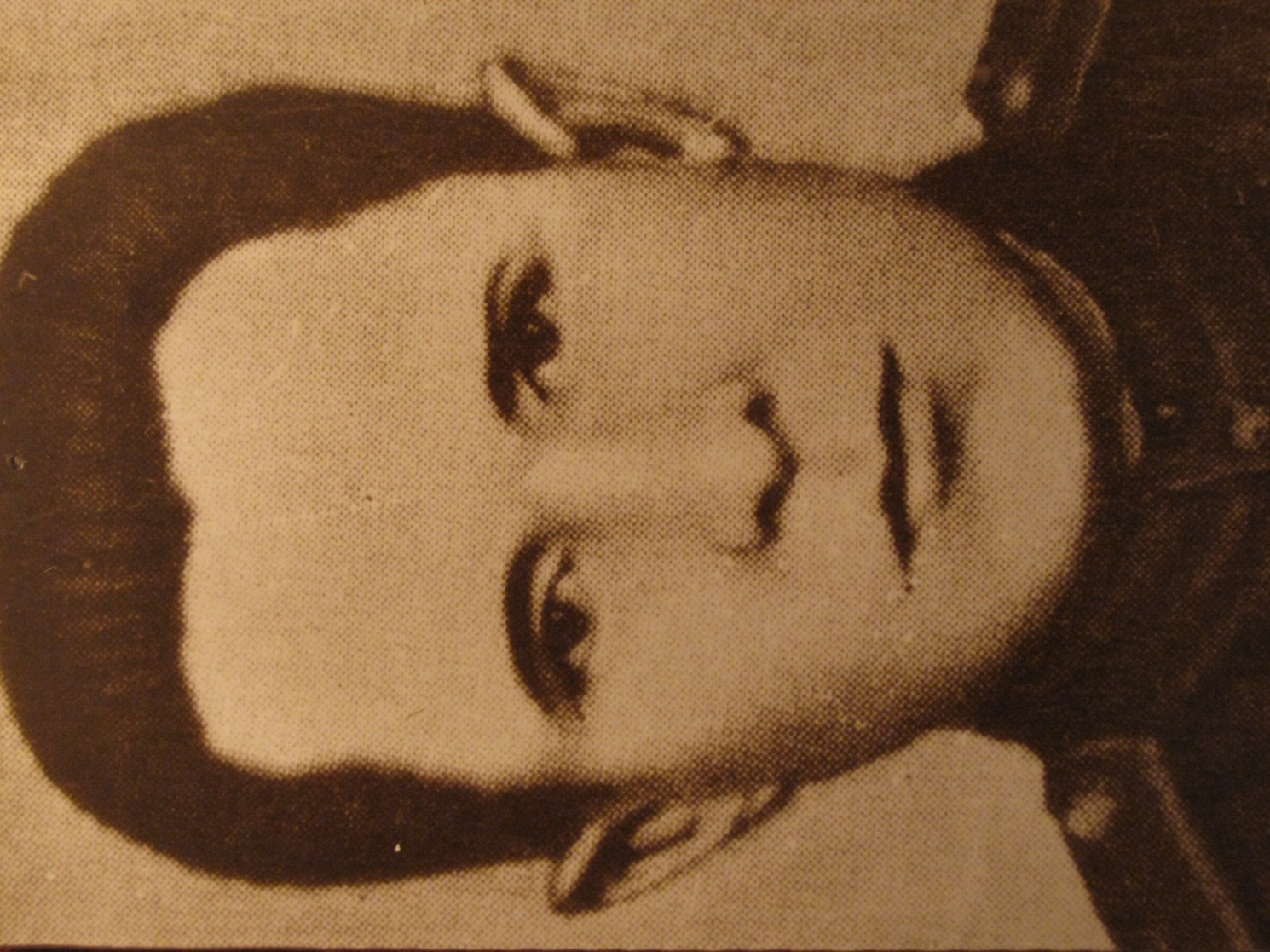 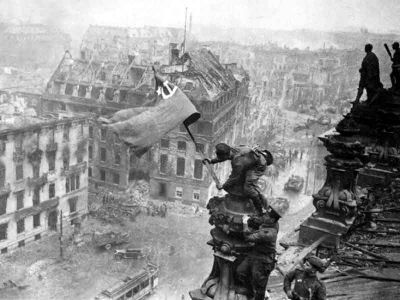 Узняцце сцяга над рэйхстагам
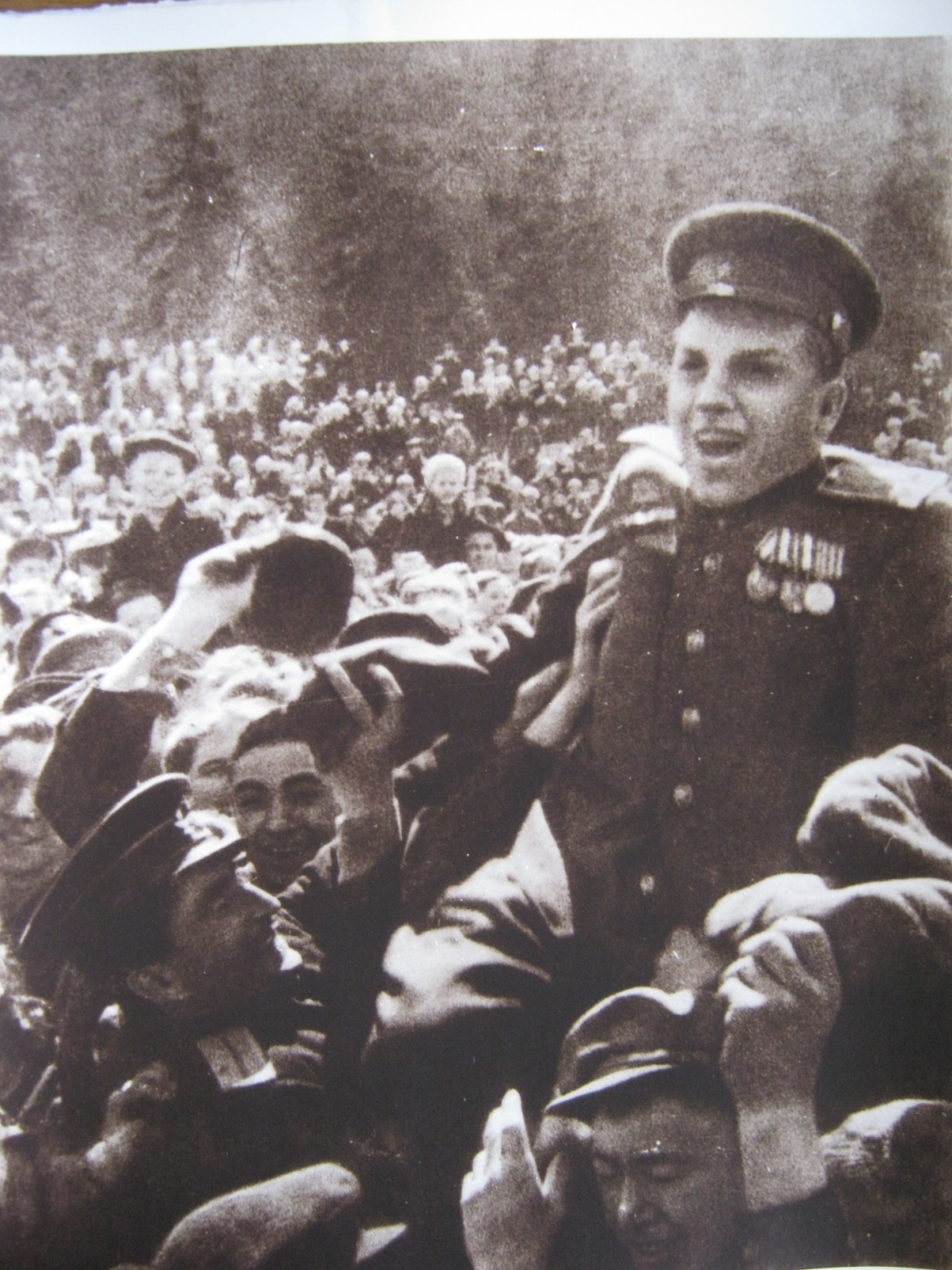 9 мая
Парад Перамогі
 на Чырвонай Плошчы ў Маскве
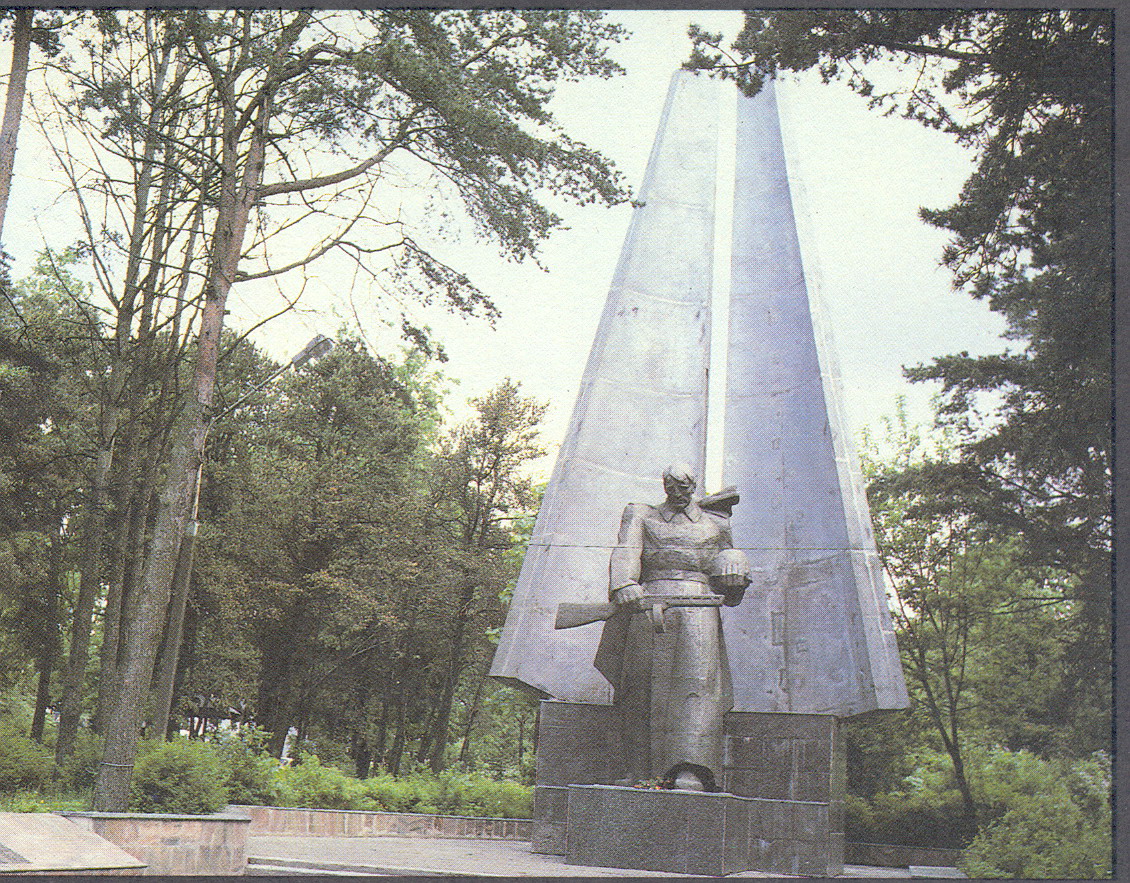 Брацкая магіла савецкіх воінаў і партызан
 у Браславе